Electronic Information Resources &Services
E-Resources
E-books 
E-journals
3. Databases 
4. Digital Research Repository
E-Services
Bibliographic management
Discovery system
Online Public Access Catalogue
Plagiarism detection
Remote login
Writing support
E-Books
Electronic counterparts of print journals
Born Digital or Digitized
Features
Links to related information
Multimedia
Content Searching
Not many in Speech & Hearing
E-Journals
Electronic counterparts of print journals
Born Digital or Digitized
Features
Links to related information
Multimedia
Content Searching
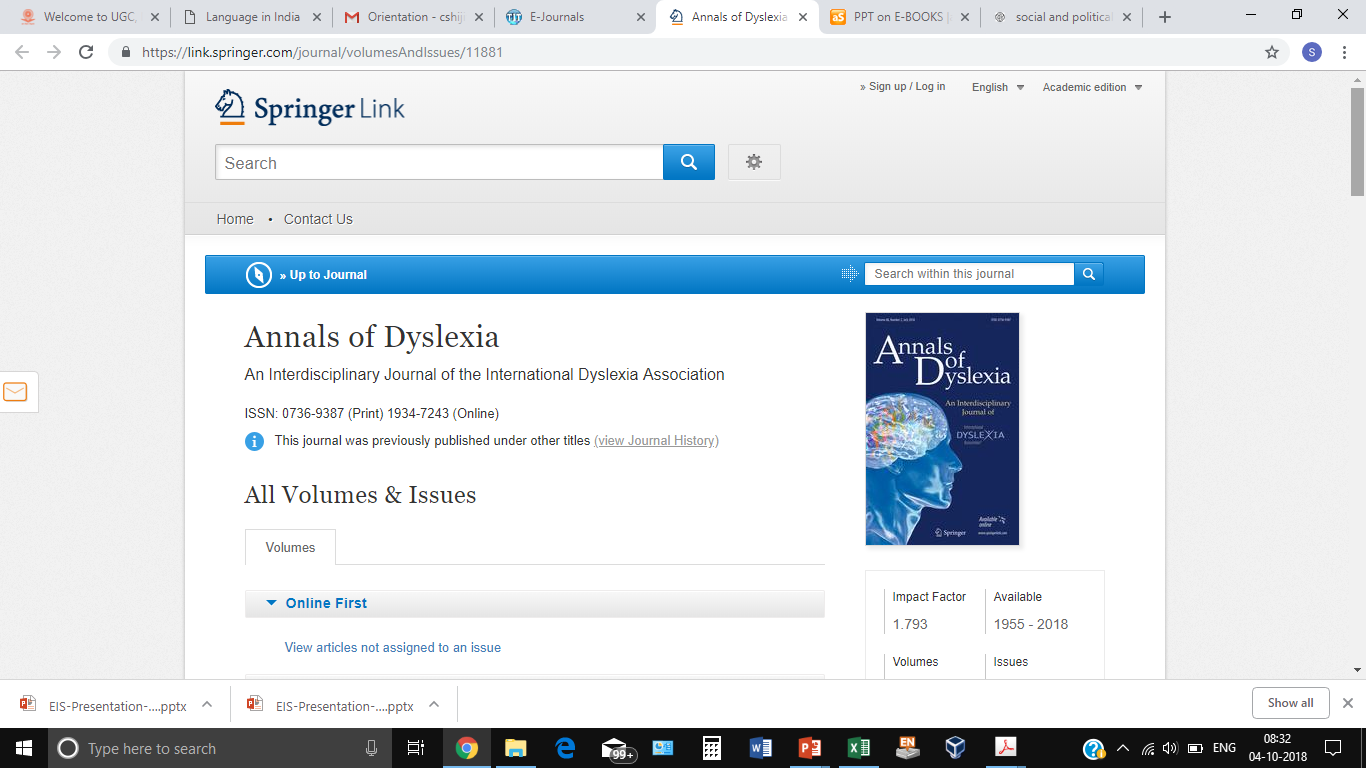 Databases
Collection of resources in a field
Content Types: 
Journal articles
Conference papers
Book chapters
Theses & dissertations 

Nature of Content:
Full-Text
Bibliographic
Research Repository
Organized Collection of Research Reports

Institutional Repository Vs National 

Subject-specific Repository Vs General
Bibliographic Management System
Tool for managing bibliography

Free Vs Fee-based

EndNote
Zotero
Mendley
Discovery System
Variety of E-Resources
Scattered Information
Manual Searching
Common Search Tool
Online Public Access Catalogue
Tool for searching the print resources
Mainly books
Author, Title, Subject
Status, No. of Copies
Modern tools: Feedback
Plagiarism Detection Tool
Unauthorized copying  
Unethical 
Tools for detecting plagiarism
Remote Login Tool
Intranet Access
Access from Across the Globe
Writing Support Tool
Grammar
Style
Format